GUÍA FINAL N°4: ED.FÍSICA
Mes: Septiembre
TRABAJO SE RECIBE HASTA EL JUEVES 30 DE SEPTIEMBRE. 18 HRS.
¿Qué haremos en esta guía?
Como tú sabes, estamos en el mes de la Patria, por lo tanto nuestro trabajo estará enfocado en trabajar los juegos tradicionales de nuestro país.
En esta oportunidad, haremos una secuencia de juegos y tendrás que enviar el video donde estés realizándolo. Para hacerlo más entretenido, en el video puedes aparecer con tus familias y amigos realizando estas actividades. Anímate, será entretenido:
CARRERA EN SACO
CARRERA DE HUEVO DURO EN CUCHARA
SALTAR LA CUERDA
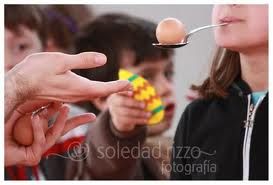 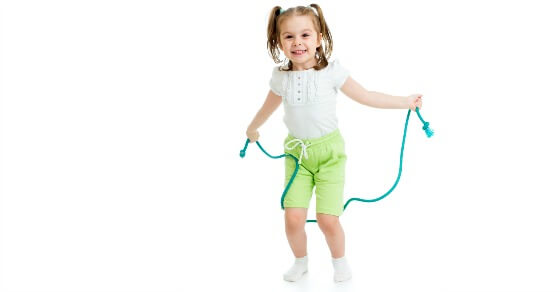 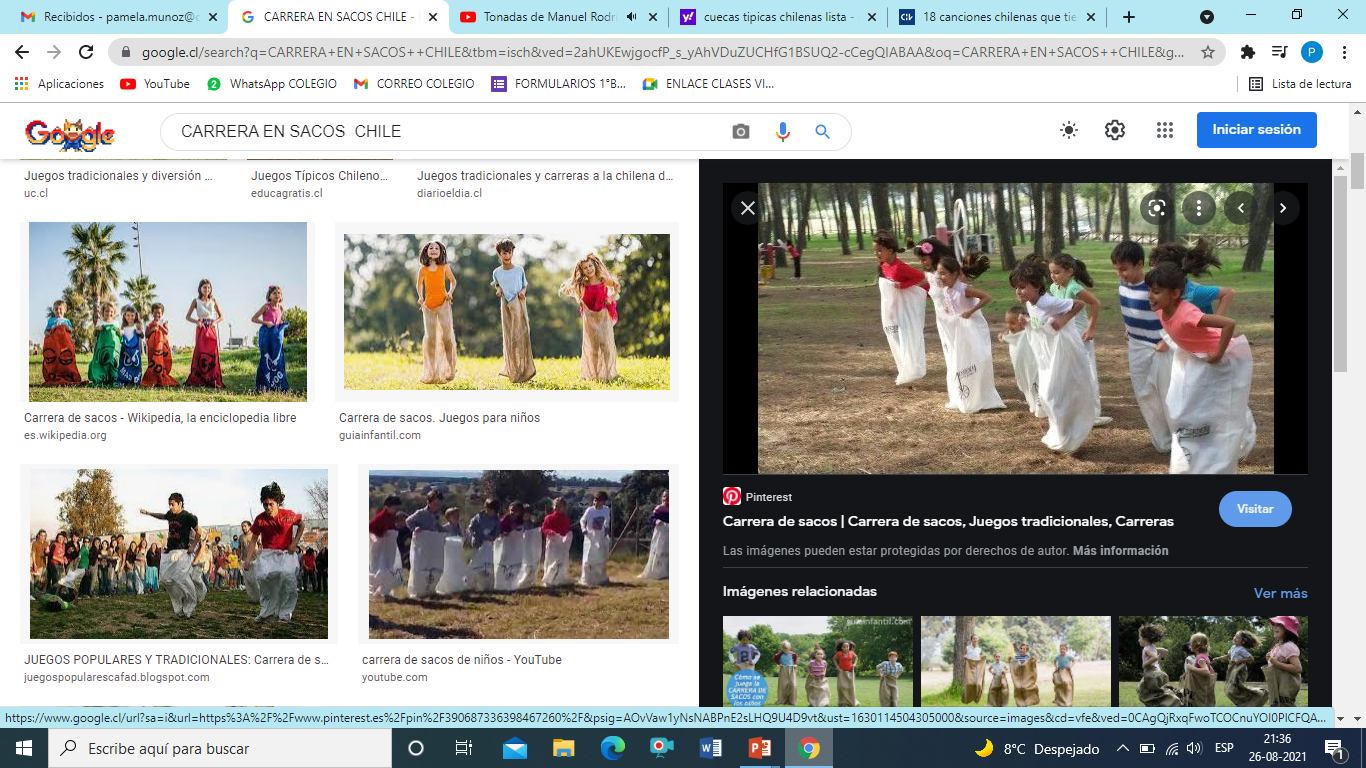 ¿Cómo se juega?
1
CARRERA EN SACO
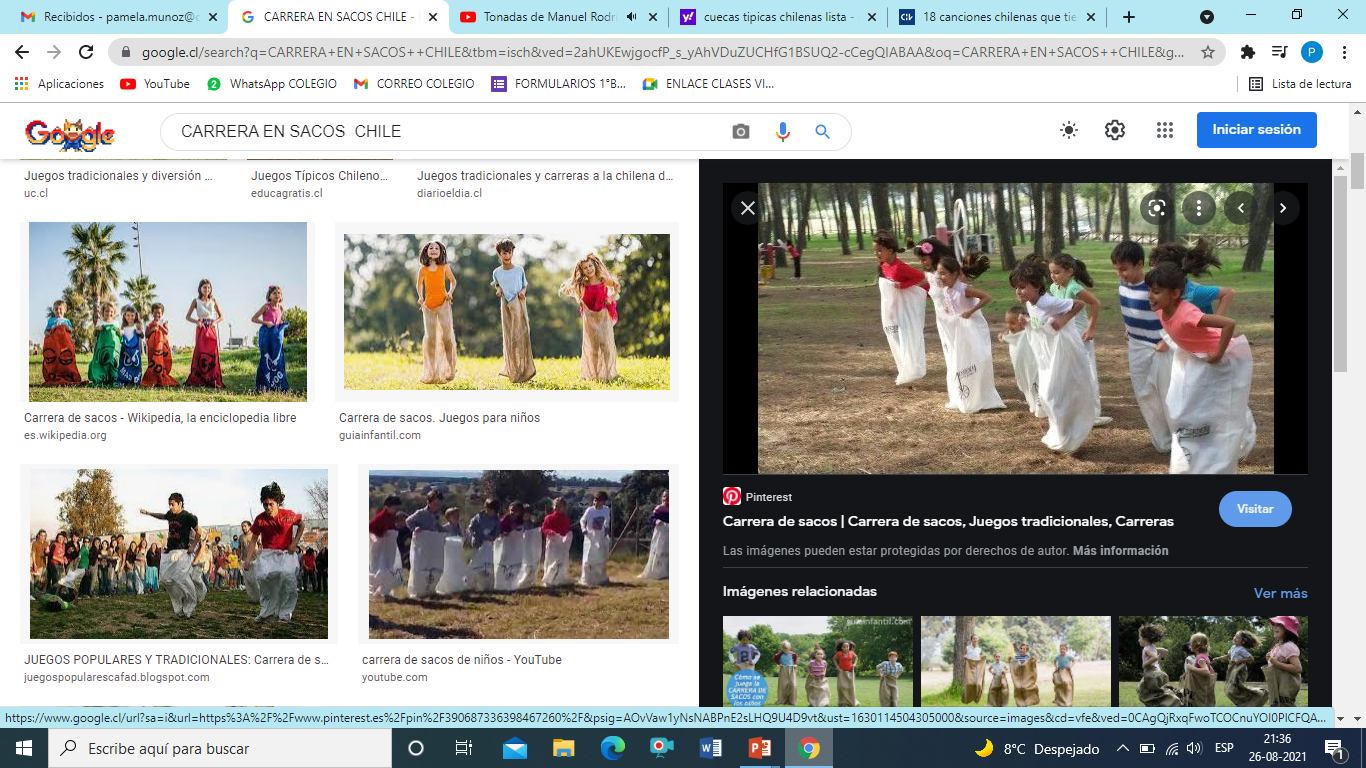 PARA JUGAR, NECESITARÁS UN SACO O UNA BOLSA DE BASURA GRANDE. DEBES COLOCARTE DENTRO DEL SACO O BOLSA, SUJETARLO FUERTE DESDE EL BORDE E IR SALTANDO PARA PODER AVANZAR. DEBES DAR 6 SALTOS EN ELLA.
3
CARRERA DE HUEVO DURO EN CUCHARA
PARA JUGAR, NECESITARAS UN HUEVO DURO O UNA PELOTA PEQUEÑA. 

EN TU BOCA DEBES COLOCAR UNA CUCHARA Y SOBRE ELLA POSAR EL HUEVO O PELOTITA.
DEBES CAMINAR SIN QUE SE CAIGA EL OBJETO DE LA CUCHARA POR  6 SEGUNDOS.
SALTAR LA CUERDA
PARA JUGAR, NECESITARÁS DE UNA CUERDA.

EN CADA MANO, TOMAS UN EXTREMO DE LA CUERDA QUE USES Y REALIZAS AL MENOS 6 SALTOS.
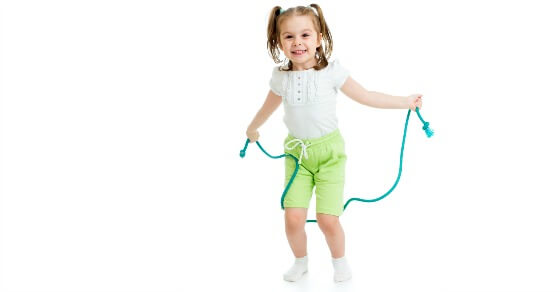 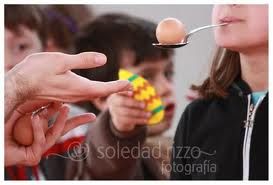 2
¡ESPERO TE DIVIERTAS CON TU FAMILIA!
EN EL VIDEO PUEDEN APARECER MÁS PERSONAS REALIZANDO LAS ACTIVIDADES EN CONJUNTO.
LO IMPORTANTE ES QUE SE DISTINGA AL ESTUDIANTE REALIZANDO LAS ACTIVIDADES
PAUTA DE EVALUACIÓN